MUMPS
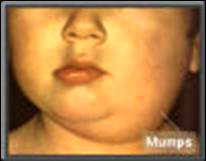 DR.T.AJAYAN
PROF. & H.O.D
PRACTICE OF MEDICINE
DEFINITION
An acute ,systemic, communicable viral infection .
Most distinctive feature is swelling of one or both parotid glands.
Involvement of other salivary glands, meninges,pancreas and gonads is also common.
Etiologic agent
Paramyxo virus
Salivary glands
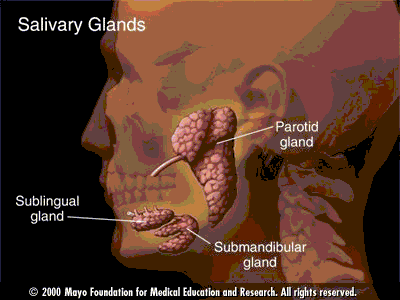 Epidemiology
Reservoir		Human 				Asymptomatic infections				may transmit
Transmission		Respiratory drop nuclei				
Temporal pattern 	Peak in late winter and spring
Communicability	Three days before to four				 	days after onset of active				disease
Commonly seen in children

Source of infection is saliva
Clinical features
Prodromal symptoms- fever
                               malaise
                               myalgia
                               anorexia
 I.P. – 14- 21 days.(average-18 days
Parotitis:
   Parotid tenderness

   Pain near angle of mandible

    Obliteration of space between earlobe and angle of mandible.
Patient frequently complains- earache, difficulty to eat, swallow or talk.
  At times only one side is affected.
  Distoration of face.
  Swelling increases for few days and gradually subsides disappearing in one week
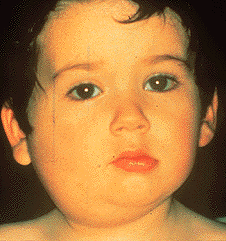 Complications
Common
Meningitis – 5-15% of cases
Orchitis –  20%-30% of cases in post-pubertal males (rarely sterility)
Oophoritis, mastitis
Uncommon
Pancreatitis 
Encephalitis
Deafness 
Death
Prognosis
Rarely exceeds 2 weeks.
Lab Diagnosis
Blood:-Relative lymphocytosis
           S.amylase- elevated.

CSF:- Lymphocytic pleocytosis- meningitis
Diagnosis:-confirmed by
    Isolation of virus from saliva or CSF or demonstrating a fourfold rise in compliment fixing antibodies in paired sera.
MANAGEMENT
GENERAL:-
    Isolation until swelling subsides .
    Bed rest –Febrile period.
Management of Complications
Meningitis :-Purely symptomatic


Encephelitis :- Attention to cerebral oedema,airway and vital functions.
Orchitis :- Scrotum- suspended in a suspensory or toweling bridge and ice bags are applied.

Pancreatitis:- Symptomatic treatment.
HOMOEOPATHIC MANAGEMENT
BELL
PULS
MERC
PILOCARPUS/JABORANDI
RHUS TOX
PREVENTION AND CONTROL
Mumps live virus vaccine – safe and highly effective.
Routine immunization –
    MMR or alone .
Should not be given in
   Pregnant woman
   Patient receiving glucocorticoids.
   Immunocompromised individuals.
THANK YOU